Adelsdorf22.-26.5.2015
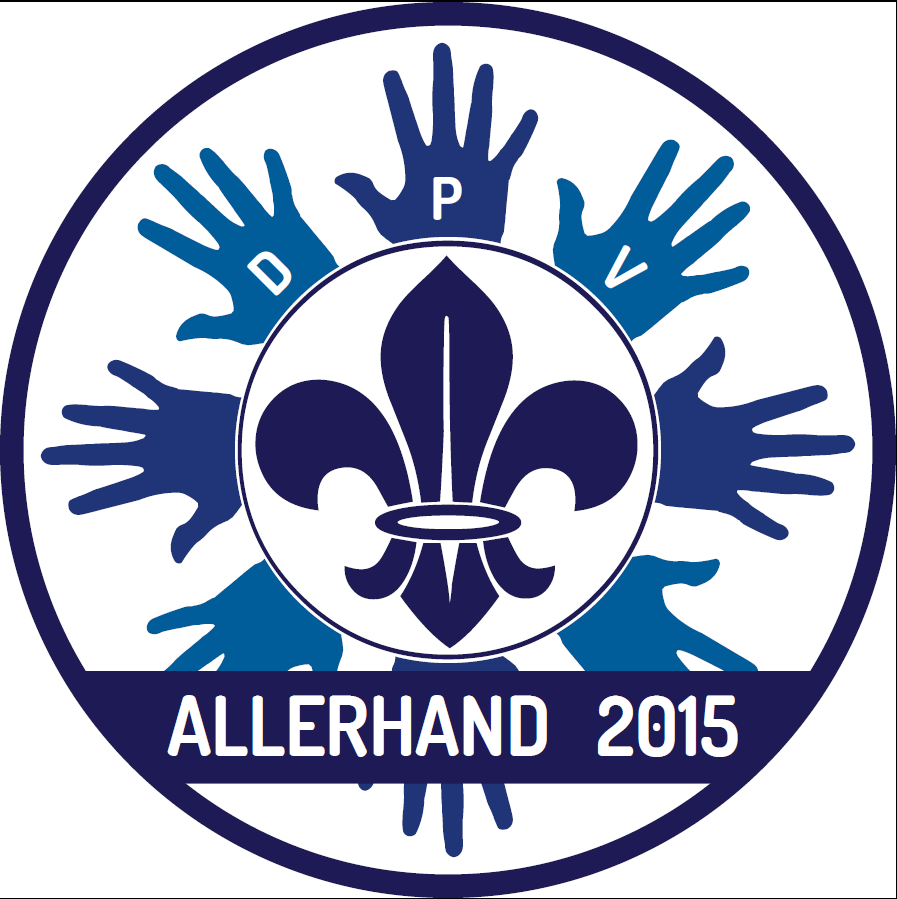 zusammenkommen- 
mitmachen- aufbrechen
AnmeldungKosten
Allerhand
Ab 1.12 über unsere pbw.org Seite

Gestaffelt nach Entfernung

Zone A (grün): ~ 67,60 €
Zone B (blau):  ~ 57,60 €
Zone C (rot):    ~ 47,60 €

Frühbucherrabatt: 5 €
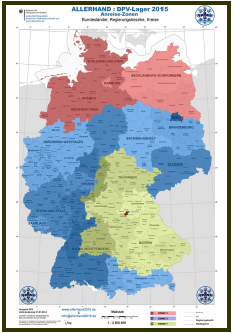 Weltenbummlerauf Allerhand
Allerhand
4 Bünde/ ca. 600 Pfadis im Unterlager

Maibaum
Tanz in den Mai
Lagertor
Jurtenburg
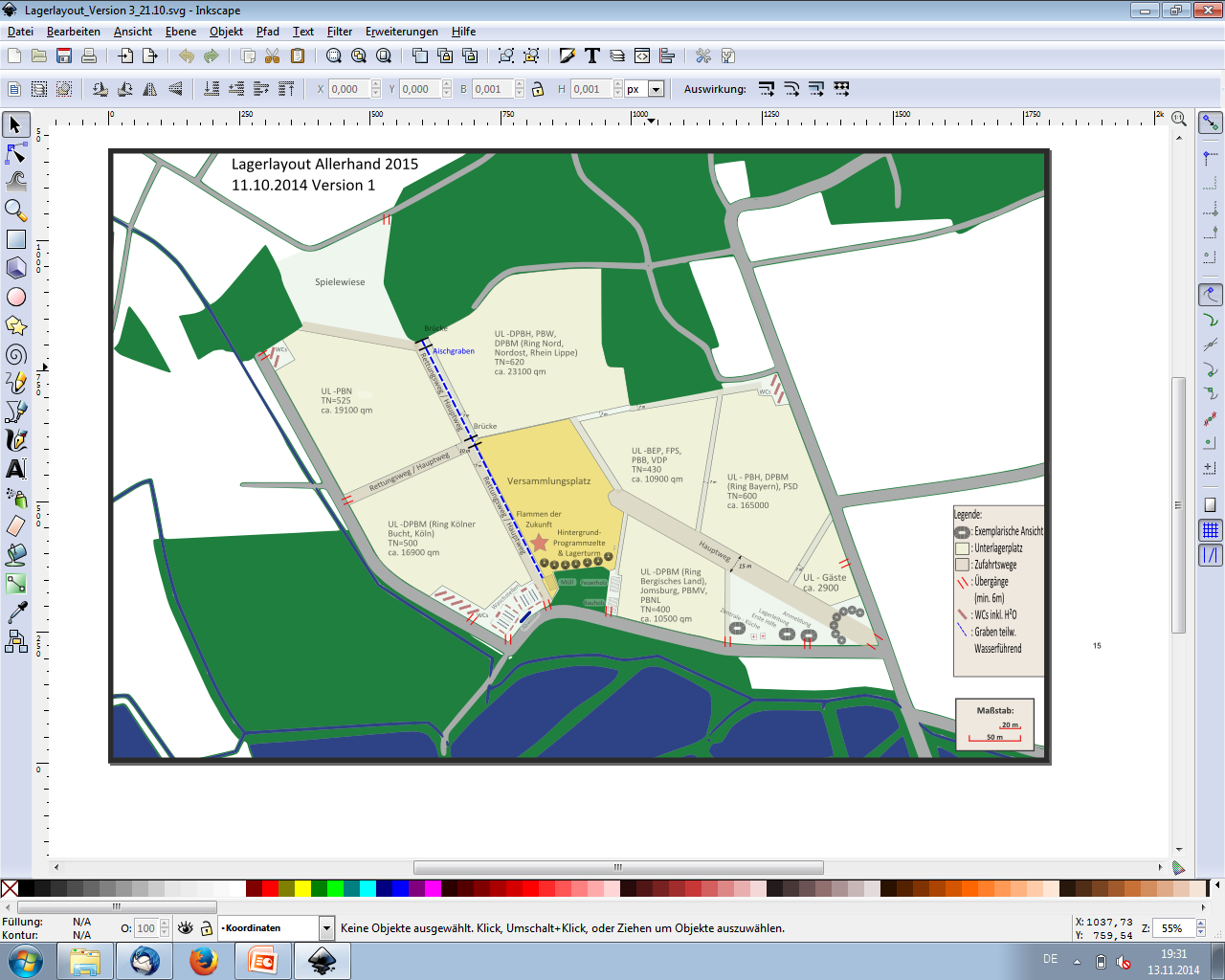 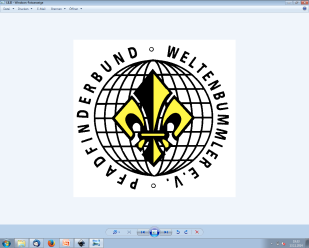 FreitagAnreise
Allerhand
Anreise: 

Nächster Bahnhof ist Erlangen

Aus dem Norden: Evtl. Sonderzug organisiert vom PbNL
SamstagGemeinschaft
Allerhand
Gruppen-Laden-Ein

Geländespiele für 500

Lichtermeer
SonntagTradition
Allerhand
AG‘s

Pro 25 Teilnehmer soll eine AG veranstaltet werden

Singewettstreit

Offener Jurtenabend
MontagGrenzenlosigkeit
Allerhand
Jahrmarkt

 Das Lager verwandelt sich in einen riesigen Jahrmarkt

Pro 50 Teilnehmer soll eine Mitmach- Aktion (z.B. Dosenwerfen) und eine Zuschau- Aktion (z.B. Feuerspucken) angeboten werden
DienstagAbreise
Allerhand
Dann ist das Lager leider schon rum 

(Und der Lagerplatz ist nicht mehr so schön grün…)
Auf einen Blick
Allerhand
Weitere Infos demnächst auf www.pbw.org oder unter www.allerhand2015.de

Ansprechpartner: 
	Nico Krajewski; Sven Stumpf; Jonas Fauser 			allerhand@pbw.org